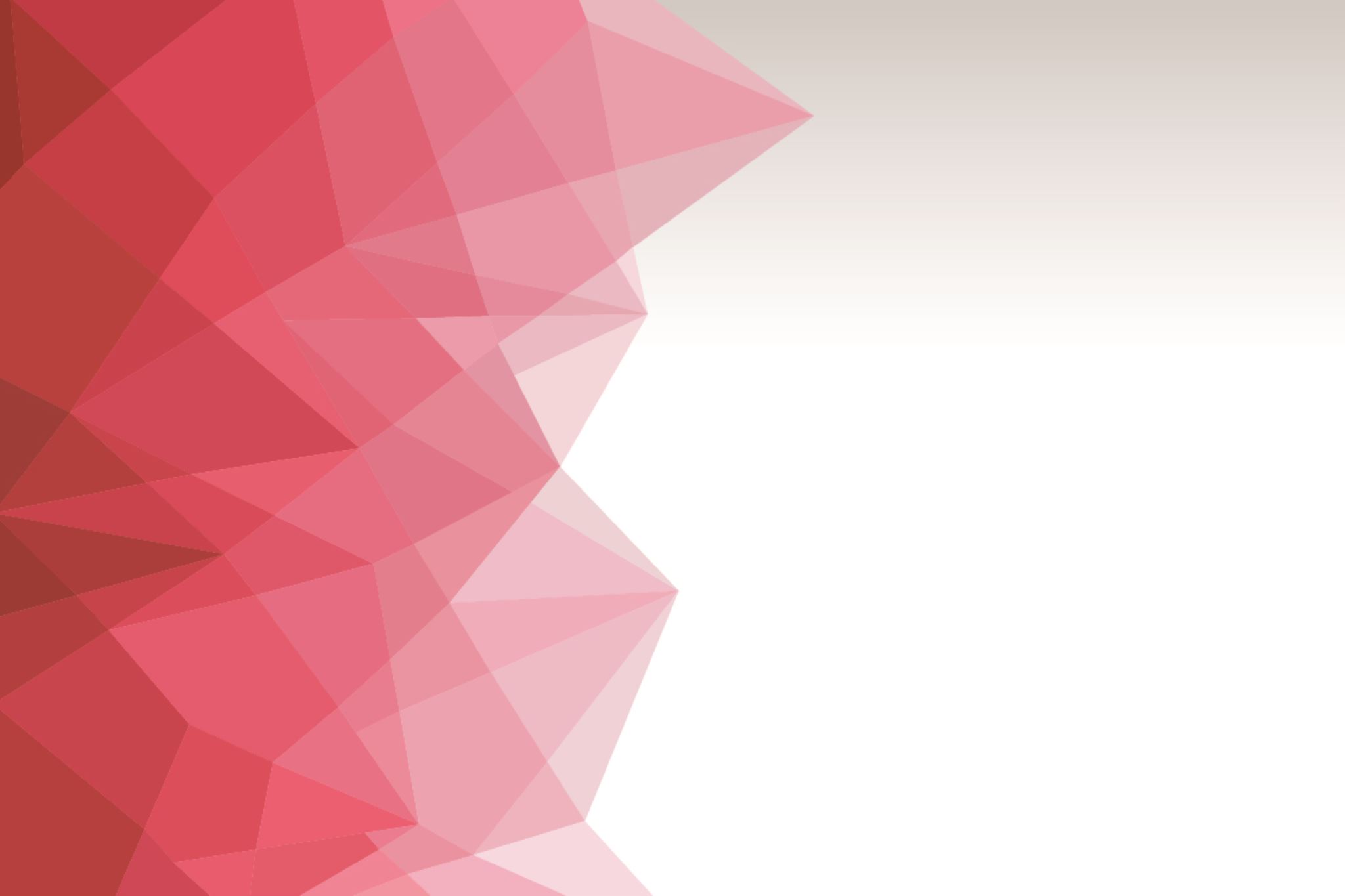 機械設備源頭管理法令制度之宣導活動
活動報名網址
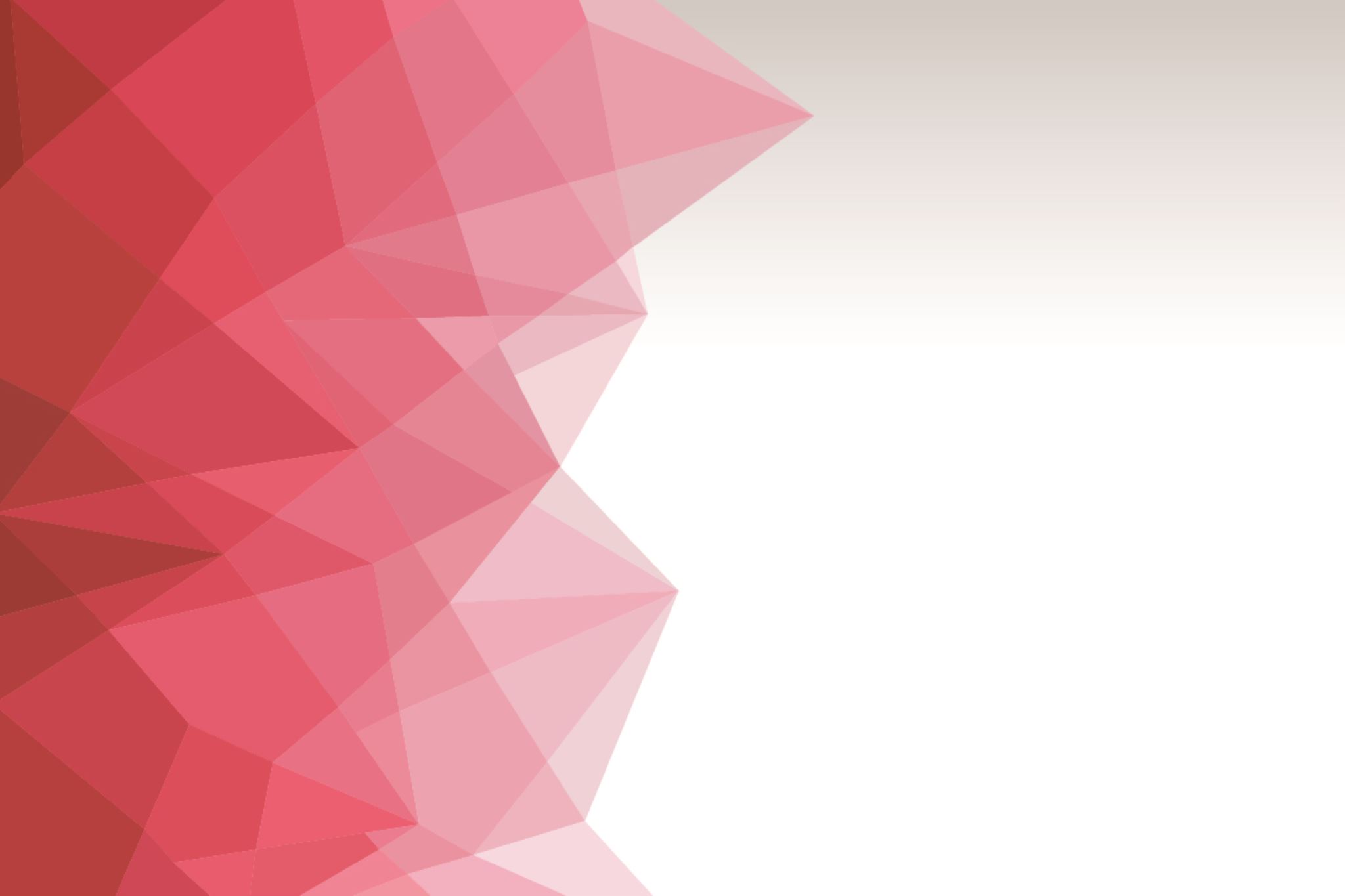 機械設備之安全防護技術研討活動
活動報名網址
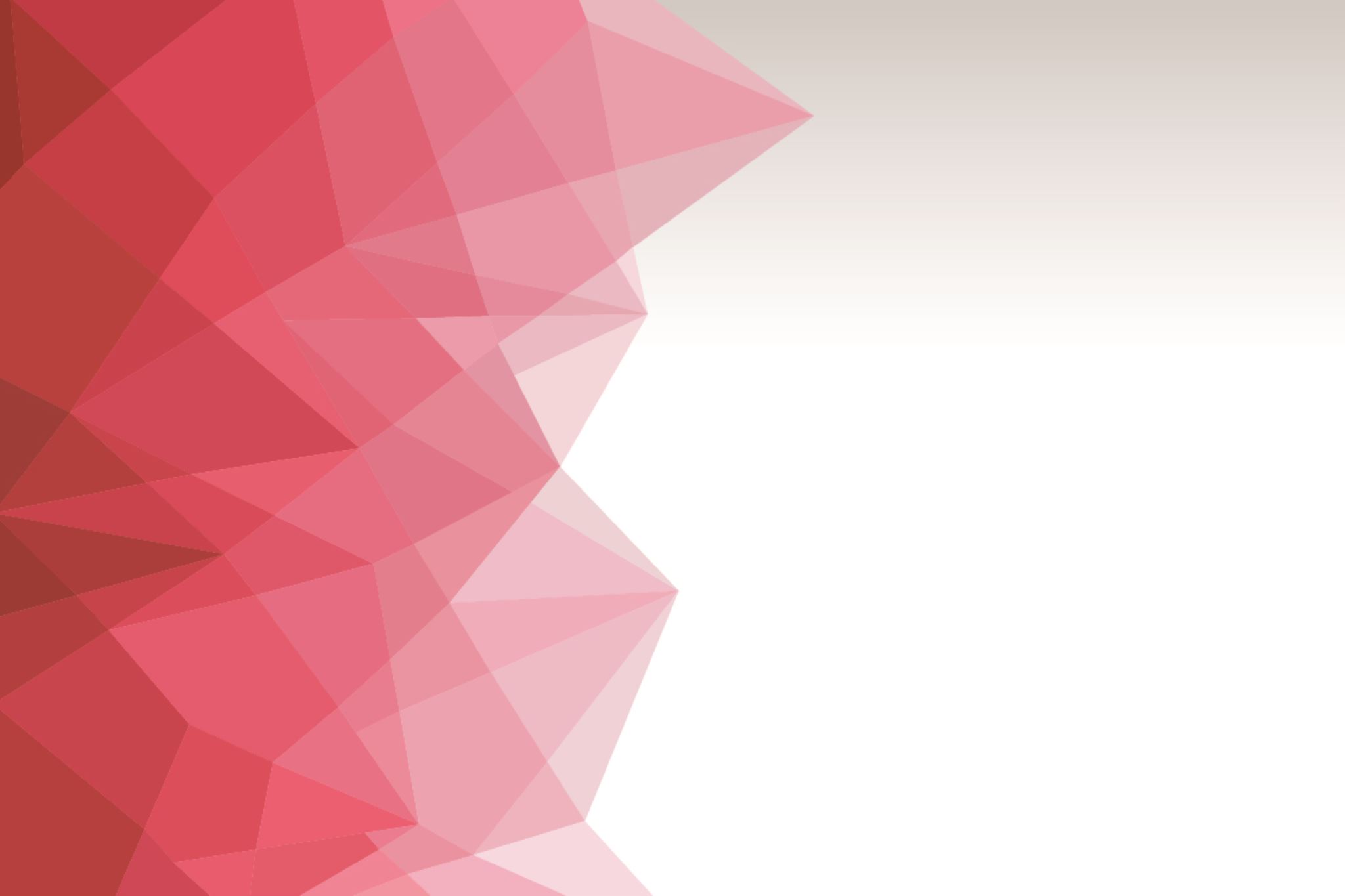 產業用車輛機械自動檢查實務及技術研發教育訓練
活動報名網址